Ενότητα 3: Επικοινωνία & Βοήθεια
Το διαδικτυακό πρόγραμμα My e-Start – σας εξοπλίζει με τις βασικές ψηφιακές δεξιότητες για να χρησιμοποιήσετε τις πιο κοινές υπηρεσίες ηλεκτρονικής διακυβέρνησης και ηλεκτρονικού εμπορίου
Πληροφορίες έργου
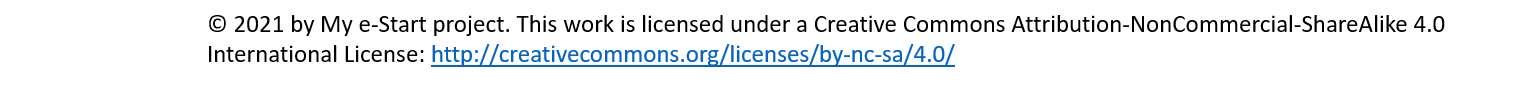 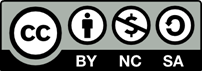 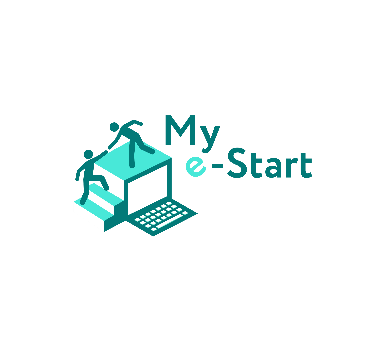 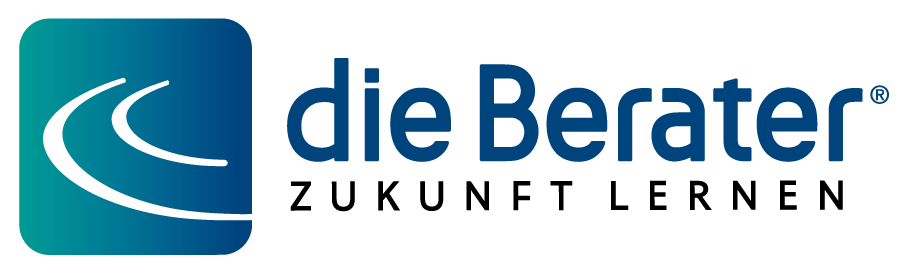 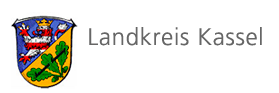 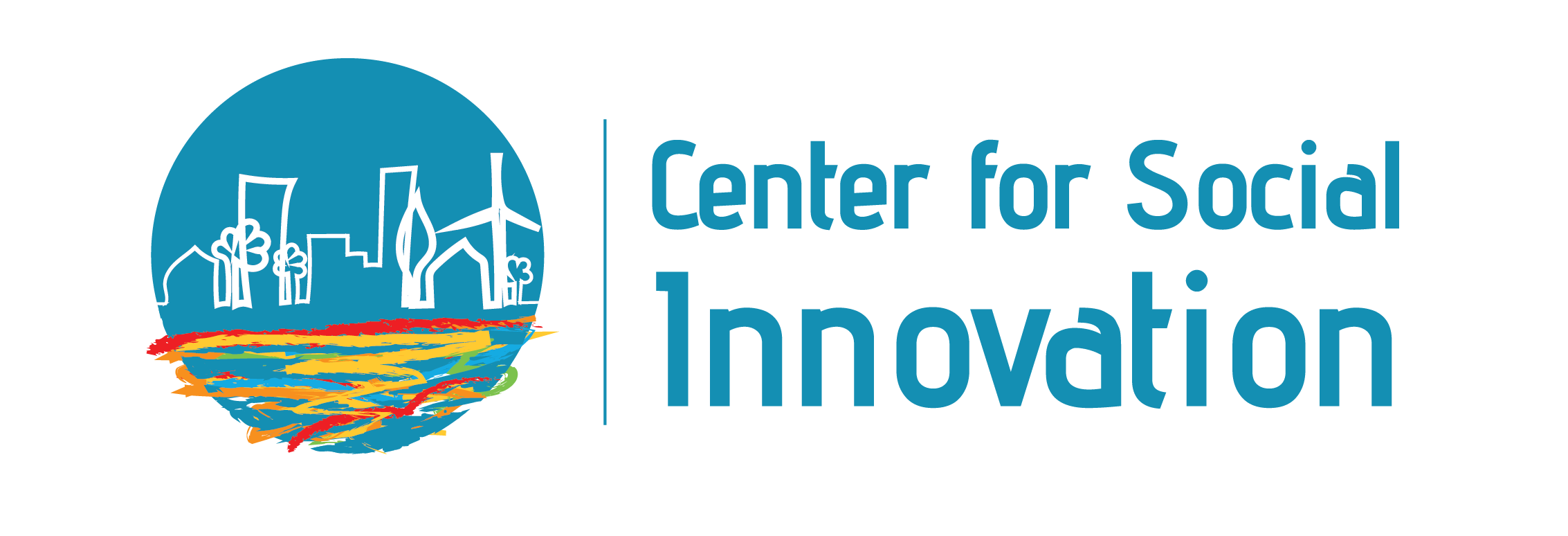 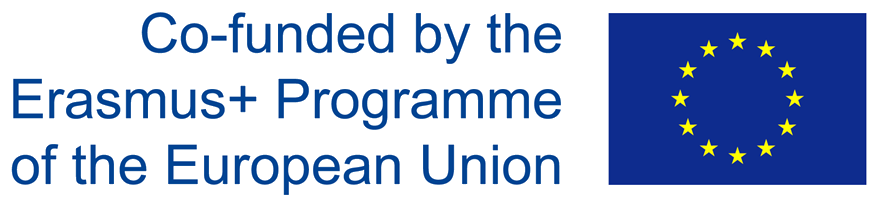 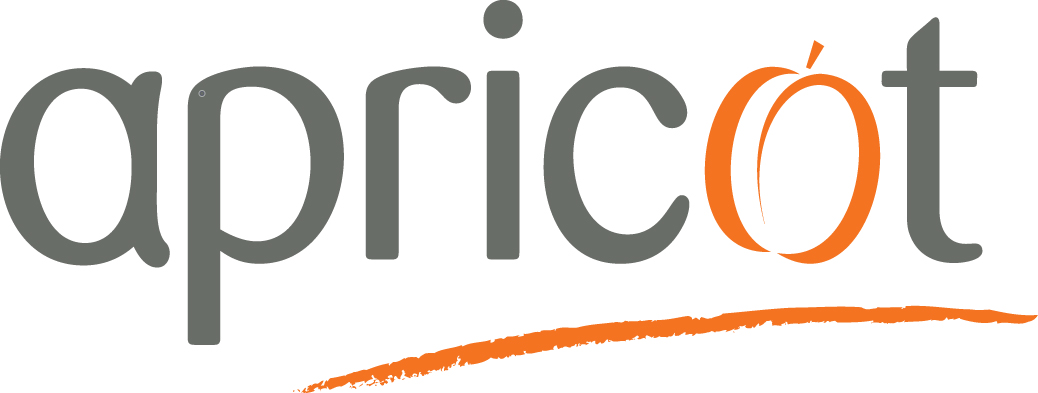 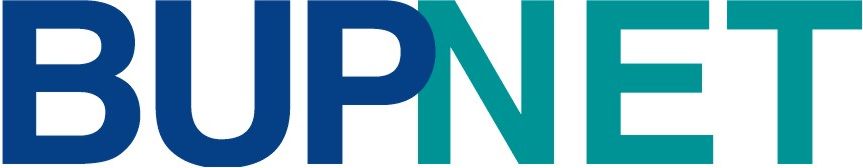 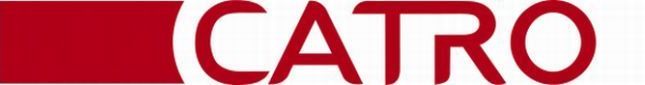 Εισαγωγή
Εισαγωγή – σκοποί και στόχοι
Η παρούσα ενότητα εξερευνά:
Προσδιορισμός των επιλογών υποστήριξης – χρήση διάφορων τρόπων αναζήτησης υποστήριξης στο Διαδίκτυο
Το email ως εργαλείο αναζήτησης βοήθειας – εξοικείωση με βασικές λειτουργίες του email
Τήρηση του πρωτοκόλλου σε συνομιλίες (netiquette) στις διαδικτυακές επικοινωνίες – χρήση κατάλληλης και ευγενικής συμπεριφοράς στο Διαδίκτυο
Εισαγωγή – περιεχόμενο
Η παρούσα διαδικτυακή ενότητα χωρίζεται στις ακόλουθες υποενότητες:
Εισαγωγή
Προσδιορισμός των επιλογών υποστήριξης
Το email ως εργαλείο αναζήτησης βοήθειας
Τήρηση του πρωτοκόλλου σε συνομιλίες (netiquette) στις διαδικτυακές επικοινωνίες
Πρόσβαση στο πρόγραμμα, Ενότητα 3
Στη γραμμή διεύθυνσης του προγράμματος περιήγησής σας, πληκτρολογήστε my-eStart.dieberater.com και πατήστε Enter/Go στο πληκτρολόγιό σας
Όταν εμφανιστεί η Σελίδα σύνδεσης της πλατφόρμας My e-Start, χρησιμοποιήστε το όνομα χρήστη και τον κωδικό πρόσβασης που δημιουργήσατε στην πρώτη συνεδρία
Μόλις συνδεθείτε, κάντε κλικ/πατήστε το κουμπί Πρόσβαση κάτω από την εικόνα με τη σημαία της γλώσσας που θέλετε να χρησιμοποιήσετε (όπως EN)
Κάντε κλικ/πατήστε το Ενότητα 3: Επικοινωνία & Βοήθεια
Κάντε κλικ/πατήστε το 3.1 Εισαγωγή
Εργαστείτε μέχρι να ολοκληρώσετε όλες τις ενότητες 3.1 έως 3.4
ΣΗΜΕΙΩΣΗ:	για περαιτέρω βοήθεια, ανατρέξτε στο ενημερωτικό έντυπο του Εγχειριδίου του Προγράμματος ή ζητήστε μου τη βοήθεια!
Όταν θα έχετε ολοκληρώσει, μπορείτε να Αποσυνδεθείτε
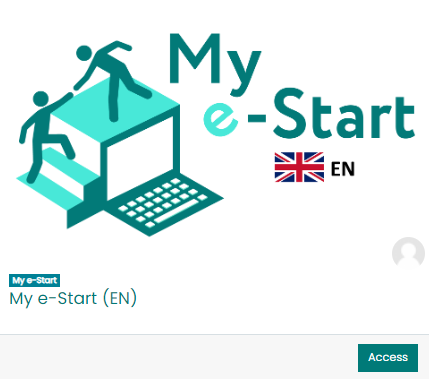 Ενίσχυση
Εξασκήστε περαιτέρω όσα μάθατε
Δραστηριότητα 1:
Μεταβείτε στον ιστότοπο my-estart.eu και απαντήστε στις παρακάτω ερωτήσεις
Ποιος είναι ο αρμόδιος για επικοινωνία στον οργανισμό που εδρεύει στη Βουλγαρία;
Πώς μπορείτε να επικοινωνήσετε μαζί του για να εκφράσετε το ενδιαφέρον σας να συμμετάσχετε στο έργο My e-Start;

Δραστηριότητα 2:
Έχετε λάβει μια απροσδόκητη επιστολή από το ταχυδρομείο της περιοχής σας ότι πρέπει να παραλάβετε ένα δέμα. 
Βρείτε τα στοιχεία επικοινωνίας τους στο Διαδίκτυο και σημειώστε όλους τους τρόπους με τους οποίους μπορείτε να επικοινωνήσετε μαζί τους για να ρωτήσετε εάν η επιστολή που λάβατε προοριζόταν εσάς
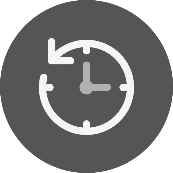 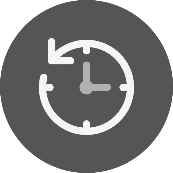 Επέκταση
Δραστηριότητες για την επέκταση όσων μάθατε
Δραστηριότητα 1:
Δημιουργήστε ένα email για να το στείλετε στον Dimitar Zlatanov στη Βουλγαρία (Εταίρος του My e-Start). Θυμηθείτε να χρησιμοποιείτε την τήρηση του πρωτοκόλλου σε συνομιλίες στο Διαδίκτυο (netiquette). 
Αν κάποιος φίλος σας ενδιαφέρεται, επίσης, για το έργο, πώς θα τον συμπεριλάβατε στο email;

Δραστηριότητα 2:
Ποιος πιστεύετε ότι είναι ο καλύτερος τρόπος επικοινωνίας με το τοπικό ταχυδρομείο;
Γιατί; Ποια είναι τα οφέλη αυτής της επιλογής από άποψη χρόνου, ενέργειας, σαφήνειας;
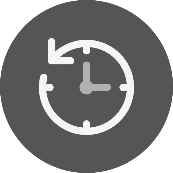 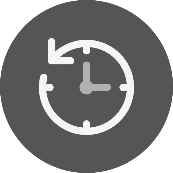 Αναστοχασμός
Συζήτηση
Πώς αντιλαμβάνεστε την έννοια της «τήρησης του πρωτοκόλλου σε συνομιλίες στο διαδίκτυο (netiquette)» στην πράξη;
Ποιους παράγοντες εξετάζετε προτού αποφασίσετε για την καλύτερη επιλογή επικοινωνίας με μια υπηρεσία/εταιρεία;
Μόλις βρείτε μια τοποθεσία στο Διαδίκτυο που πρέπει να επισκεφτείτε, γνωρίζετε πώς να χρησιμοποιήσετε την εφαρμογή χαρτών του έξυπνου κινητού σας τηλεφώνου για να σας βοηθήσει να φτάσετε στον προορισμό σας;